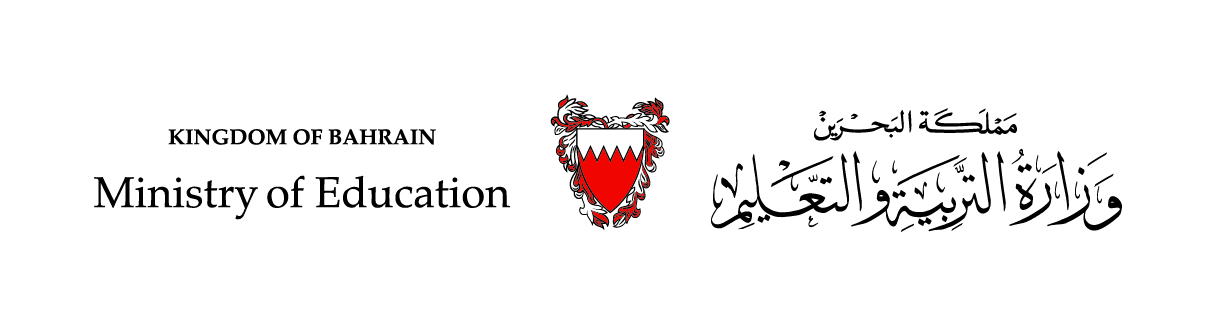 درس في مادّة اللّغة العربيّة
 القَواعِد الصّرفيّة 

مَصَادر الفِعْلِ الثّلاثيّ الـمُجَرّد

للصّفّ الثّالث الإعداديّ
أَقْرَأُ الفِقْرَةَ، وَأُلَاحِظُ الأَفْعَالَ الـمُلَوَّنَةَ.
أَكْتَشِفُ
هَذَا الثَّرَى الَّذِي دَاسَتْهُ أَقْدَامُنَا، أَطْفَالًا عِنْدَمَا خَطَوْنَا خُطُوَاتِنَا الأُولَى الـمُتَعَثِّرَةَ، وَرَدَّدَتْ أَجْوَاؤُهُ صَدَى ضِحْكَاتِنَا صِغَارًا. تَرْوِي أَرْجَاؤُهُ قِصَّةَ طُمُوحِنَا وَنَجَاحِنَا كِبَارًا.
  هَذَا الوَطَنُ الَّذِي نُحِسُّ أَنَّنَا مِنْهُ، وَمِنْ تُرَابِهِ جُبِلْنَا، وَإِلَى تُرَابِهِ نَعُودُ، مَا أَقْوَى حُبَّهُ!
كتاب اللّغة العربيّة، من نصّ "الوطن" ص31.
أُلَاحِظُ أَنَّ:
الأَفْعَالَ (دَاسَتْ، خَطَوْنَا، رَدَّدَتْ) أَفْعالٌ يَدُلُّ  كُلُّ وَاحِدٍ مِنْهَا عَلَى حَدَثٍ فِي الزَّمَنِ الـمَاضِي.
الأَفْعَالَ (تَرْوِي، نُحِسُّ، نَعُودُ) أَفْعالٌ يَدُلُّ  كُلُّ وَاحِدٍ مِنْهَا عَلَى حَدَثٍ فِي الزَّمَنِ الـحَاضِر.
دَاسَتْ، خَطَوْنَا، رَدَّدَتْ، تَرْوِي، نُحِسُّ، نَعُودُ
   أَفْعَالٌ دَلّ كُلُّ وَاحِدٍ مِنْهَا عَلَى حَدَثٍ مُقْتَرِنٍ بِزَمَانٍ.
أَكْتَشِفُ
أُلَاحِظُ أَنَّ:
حدثَان غيرُ مُقْتَرِنَيْنِ بِزَمَانٍ.
(طُمُوحٌ/ نَجَاحٌ)
طُمُوحٌ: مَصْدَرٌ مِنْ لَفْظِ الفِعْلِ (طَمَحَ).
نَجَاحٌ: مصدر من لفظ الفعل (نَجَحَ).
أَسْتَنْتِجُ أَنَّ:
الـمصْدَر اسْم مِن لَفْظ الفِعْل يَدُلّ على حَدَثٍ غير مُقْترن بِزَمان.
أُكْمِلُ مَلْءَ الـجَدْوَلِ بِمَا يُنَاسِبُ كَمَا فِي الـمِثَالِ.
أَكْتَشِفُ
شَرَحَ
فَعْلٌ
فَـعَـلَ
أُكْمِلُ مَلْءَ الـجَدْوَلِ بِمَا يُنَاسِبُ كَمَا فِي الـمِثَالِ.
أَكْتَشِفُ
أُقَيِّمُ إِجَابَتِي
شَرَحَ
فَعْلٌ
فَـعَـلَ
طَغَى
فَعَلَ
فُعْلانٌ
فَعِلَ
حَفِظَ
فِعْلٌ
نزَلَ
فَعَلَ
فُعُولٌ
سَعِدَ
فَعِلَ
فَعَالَةٌ
أَكْتَشِفُ
أسْتَنْتِجُ أَنَّ:
مَصادِرَ الأَفْعالِ الثُّلَاثِيَّةِ الـمُجَرَّدَةِ تَرِدُ عَلَى صُوَرٍ مُتَعَدِّدَةٍ، وَلَيْسَتْ هُنَاكَ قَاعِدَةٌ تُقَاسُ عَلَيْـهَا، وَإِنَّمَا تُعْرَفُ بِالسَّمَاعِ.
أَكْتَشِفُ
أُكْمِلُ مَلْءَ الجَدْوَلِ كَمَا فِي الـمِثَال.
أَكْتَشِفُ
أُقَيِّمُ إِجَابَتِي
أُكْمِلُ مَلْءَ الجَدْوَلِ كَمَا فِي الـمِثَال.
التَّقَلُّبُ وَالاِضْطِرَابُ
فَعَلَانٌ
اللَّوْنُ
فُعْلَةٌ
الصَّوْتُ
فَعِيلٌ
الصَّوْتُ
فُعَالٌ
الـمَرَضُ
فُعَالٌ
أَكْتَشِفُ
أسْتَنْتِجُ أنّ:
هُنَاكَ أَوْزَانًا لِـمَصَادِرَ  تَغْلُبُ عَلَيْـهَا دَلَالَةٌ مُعَيَّنَةٌ، مِثْلَ:
مَا دَلَّ عَلَى حِرْفَةٍ ( فِعَالَة).
مَا دَلَّ عَلَى الاِضْطِرَابِ وَالتَّقَلُّبِ (فَعَلَانٌ)
مَا دَلَّ عَلَى اللَّوْنِ ( فُعْلَةٌ)
مَا دَلَّ عَلَى الصَّوْتِ (فُعَالٌ) وَ(فَعِيلٌ)
مَا دَلَّ عَلَى الـمَرَضِ (فُعَالٌ)
أَطَبِّقُ
أُكْمِلُ مَلْءَ الـجَدْوَلِ كَمَا فِي الـمِثَالِ.
النّشاط رقم (1)
أَطَبِّقُ
أُكْمِلُ مَلْءَ الـجَدْوَلِ كَمَا فِي الـمِثَالِ.
أُقَيِّمُ إِجَابَتِي
النّشاط رقم (1)
فَعَلٌ
عَمَلٌ
خَرِيرٌ
فَعِيلٌ
حِكَايَةٌ
فِعَالَة
خُرُوجٌ
فُعُولٌ
فَعَالٌ
نَشَاطٌ
أُوَظِّفُ
أَمْلَأُ الجَدْوَلَ بِمَا يُنَاسِبُ (مَعَ ضَبْطِ الكَلِمَاتِ بِالشَّكْلِ).
النّشاط رقم (2)
أُوَظِّفُ
أُقَيِّمُ إِجَابَتِي
أَمْلَأُ الجَدْوَلَ بِمَا يُنَاسِبُ (مَعَ ضَبْطِ الكَلِمَاتِ بِالشَّكْلِ).
النّشاط رقم (2)
فُعُولٌ
سُقُوطٌ
فَعْلٌ
مَدْحٌ
فَرَحٌ
فَعَلٌ
فُعْلٌ
نُصْحٌ
سِبَاحَةٌ
فُعَالَةٌ
أُوَظِّفُ
أَمْلَأُ الجَدْوَلَ بِمَا يُنَاسِبُ (مَعَ ضَبْطِ الكَلِمَاتِ بِالشَّكْلِ).
النّشاط رقم (3)
أُوَظِّفُ
أُقَيِّمُ إِجَابَتِي
أَمْلَأُ الجَدْوَلَ بِمَا يُنَاسِبُ.
النّشاط رقم (3)
خِيَاطَةٌ
فِعَالَةٌ
الحِرْفَةُ/ الـمِهْنَةُ
التَّقَلُّبُ وَالاِضْطِرَابُ
فَيضَانٌ
فَعَلَانٌ
زَئِيرٌ
الصَّوْتُ
فَعِيلٌ
الـمَرَضُ
فُعَالٌ
سُعَالٌ
أُوَظِّف
أَضَعُ في الفَراغِ مَصْدَرًا مِنَ الفِعْل الثّلاثيّ المُجَرّد الوَارِدِ بَين قَوْسَيْن.
النّشاط رقم (4)
يحبّ عادلٌ  ................ القصص.                    (قرأ)
يحرص القاضي على..................                      (عدَل)
علا  ............... الكلب.                                          (نبحَ)
اشتدّ ............... الرّياحِ.                                       (هبّ)
برعَ الوَلدُ في ................ القرآنِ.                          (تلا)
أُوَظِّف
أَضَعُ في الفَراغِ مَصْدَرًا مِنَ الفِعْل الثّلاثيّ المُجَرّد الوَارِدِ بَين قَوْسَيْن.
أُقَيِّمُ إِجَابَتِي
النّشاط رقم (4)
يحبّ عادلٌ             القصص.                       (قرأ)
يحرص القاضي على              .                      (عدَل)
علا            الكلب.                                            (نبحَ)
اشتدّ             الرّياحِ.                                      (هبّ)
برعَ الوَلدُ           القرآنِ.                                 (تلا)
قِرَاءَةَ
العَدْلِ
نُبَاحُ
هُبُوبُ
تِلَاوةِ
انــــتهى الدّرسُ